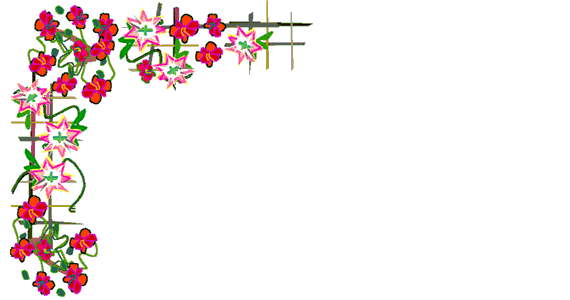 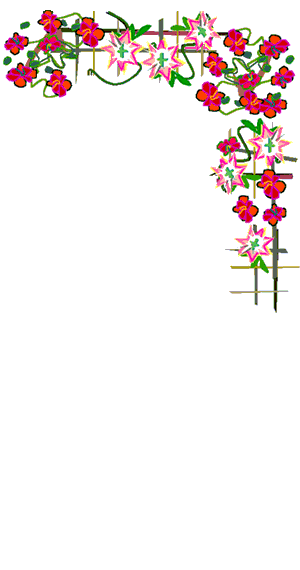 Toán
KIỂM TRA BÀI CŨ:
Bài 2. (tr.157) Trên bản đồ tỉ lệ 1 : 200, chiều dài phòng học lớp em đo được 4cm. Hỏi chiều dài thật của phòng học đó là mấy mét?
Bài giải
Chiều dài thật của phòng học đó là:
x   200  = 800 (cm)
     800 cm   =  8 m
				Đáp số: 8m
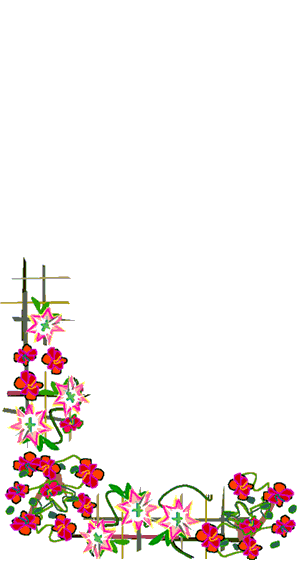 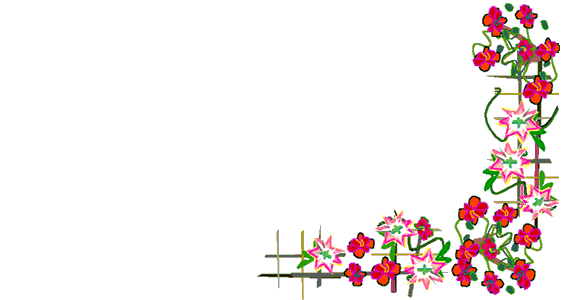 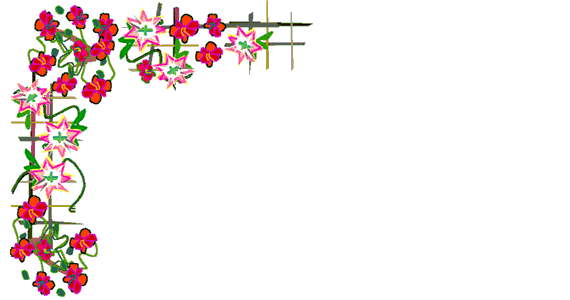 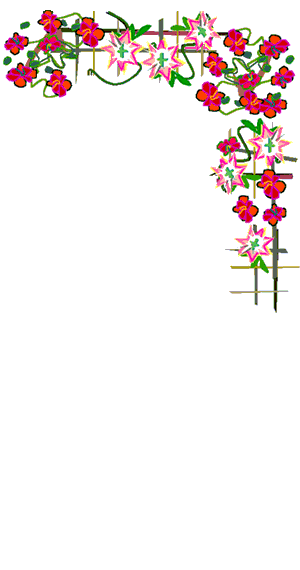 Toán
Ứng dụng của tỉ lệ bản đồ (tiếp theo)
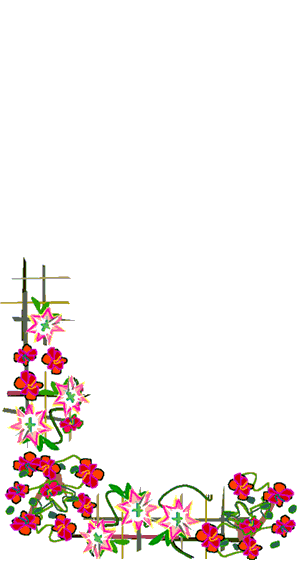 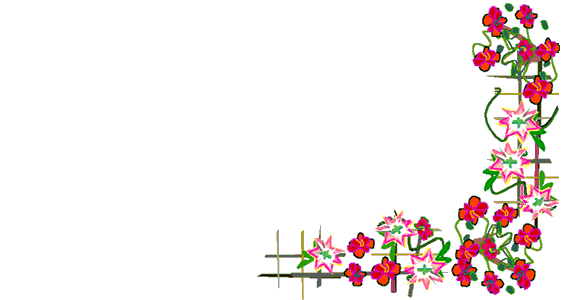 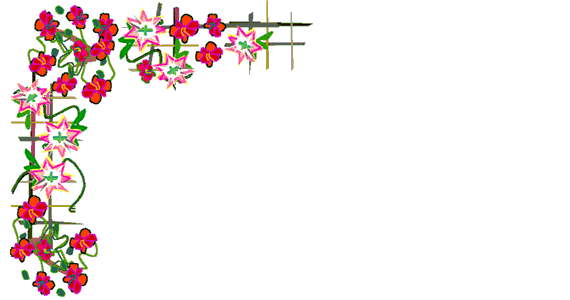 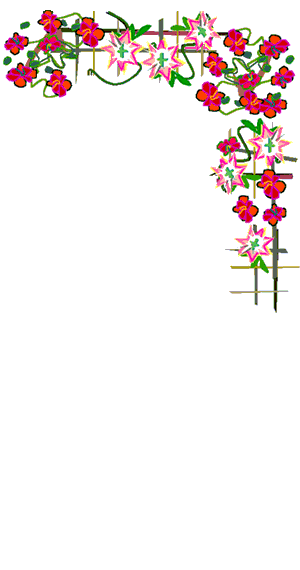 Toán
Ứng dụng của tỉ lệ bản đồ (tiếp theo)
Bài giải41km = 41 000 000 mmQuãng đường Hà Nội – Sơn Tây trên bản đồ dài là:41 000 000 : 1 000 000 = 41 (mm)			Đáp số: 41 mm
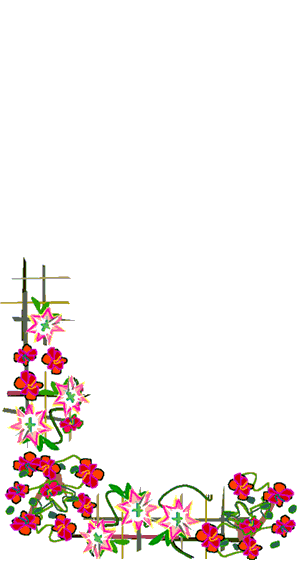 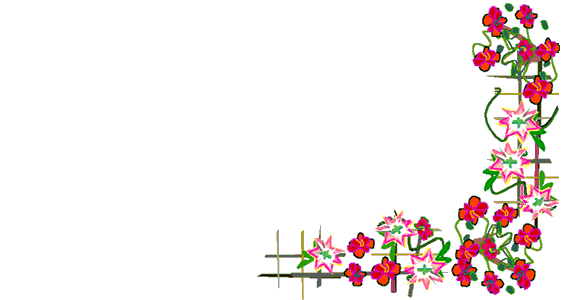 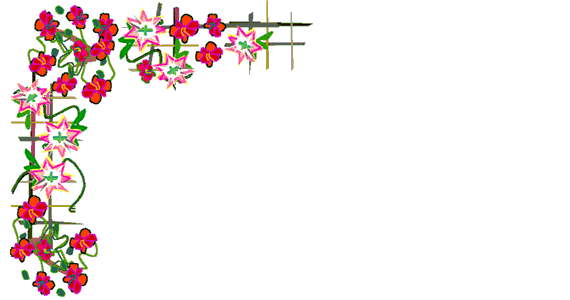 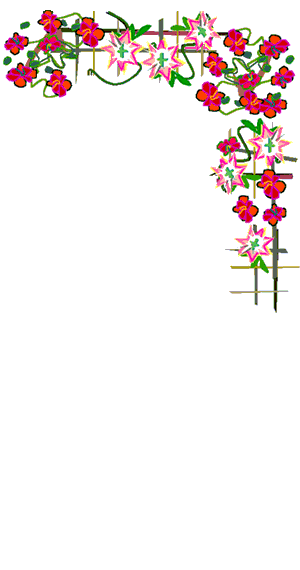 Toán
Ứng dụng của tỉ lệ bản đồ (tiếp theo)
Muốn tính độ dài thu nhỏ trên bản đồ ta lấy 
độ dài thật chia cho mẫu số của tỉ lệ bản đồ.
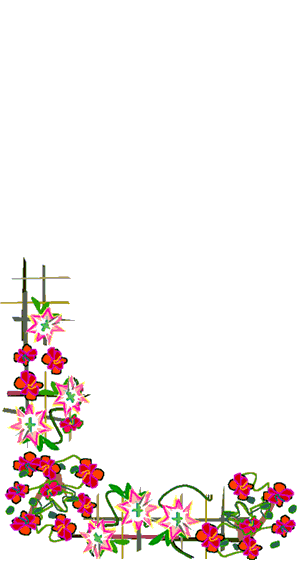 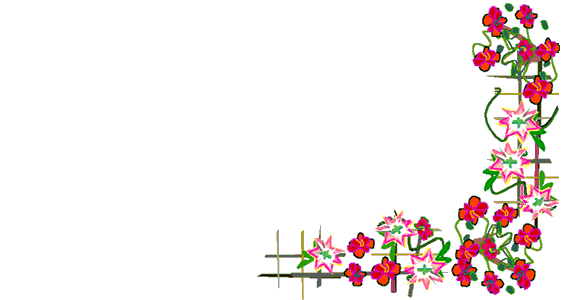 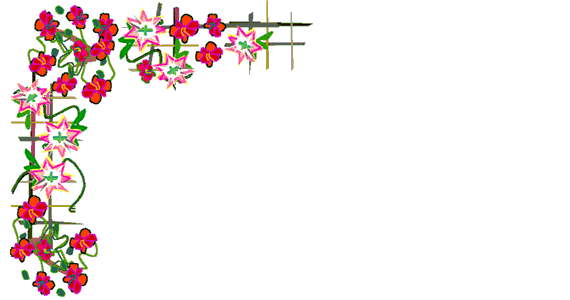 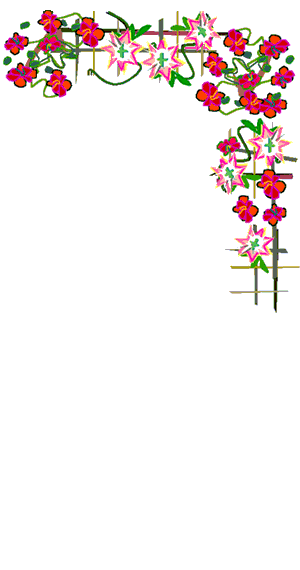 Toán
Ứng dụng của tỉ lệ bản đồ (tiếp theo)
THỰC HÀNH
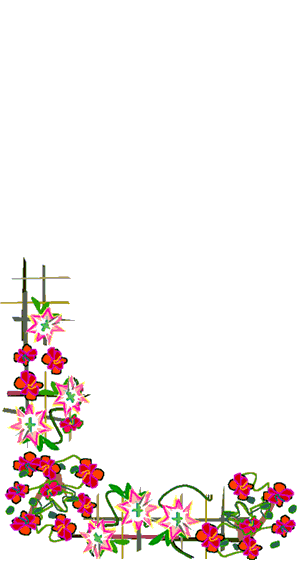 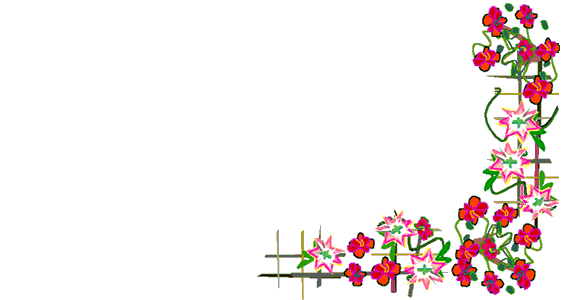 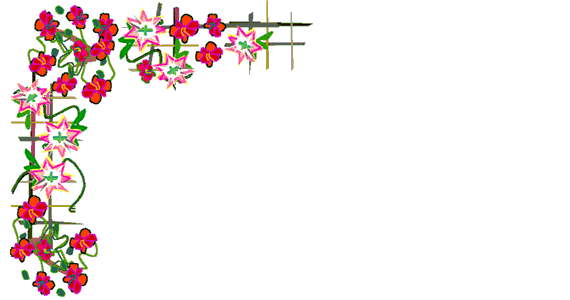 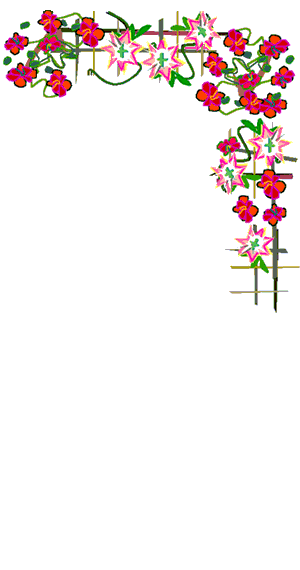 Thứ sáu ngày 15 tháng 4 năm 2011
Toán
Ứng dụng của tỉ lệ bản đồ (tiếp theo)
Bài 1: (tr.158) Viết số thích hợp vào chỗ chấm :
1
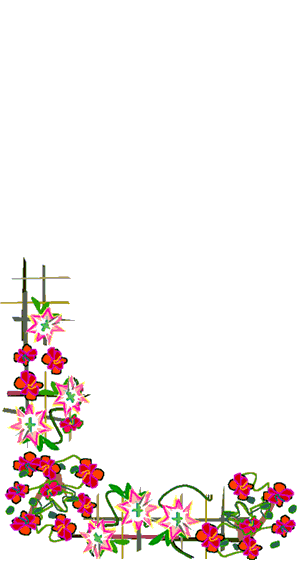 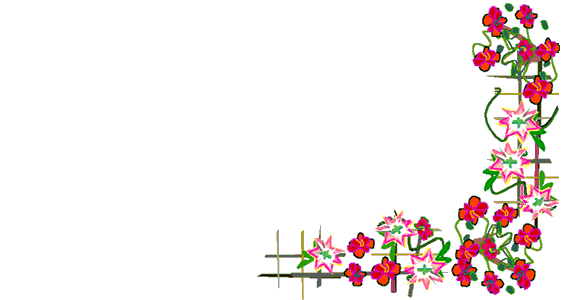 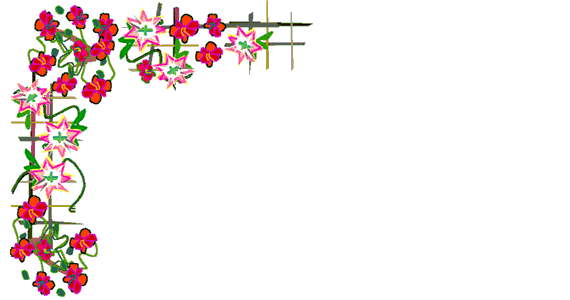 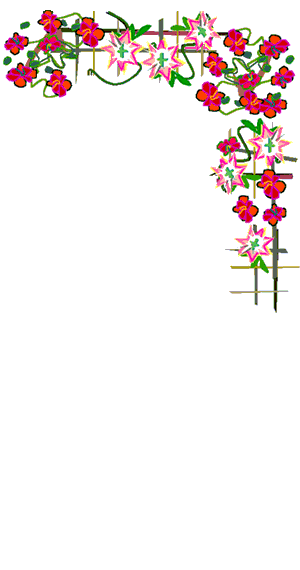 Thứ sáu ngày 15 tháng 4 năm 2011
Toán
Ứng dụng của tỉ lệ bản đồ (tiếp theo)
Bài 2: (tr.158) Quãng đường từ bản A đến bản B dài 12 km. Trên bản đồ tỉ lệ 1 : 100 000, quãng đường đó dài bao nhiêu xăng-ti-mét?
Bài 2: (tr.158) Quãng đường từ bản A đến bản B dài 12 km. Trên bản đồ tỉ lệ 1 : 100 000, quãng đường đó dài bao nhiêu xăng-ti-mét?
Bài 2: (tr.158) Quãng đường từ bản A đến bản B dài 12 km. Trên bản đồ tỉ lệ 1 : 100 000, quãng đường đó dài bao nhiêu xăng-ti-mét?
Bài giải
12 km = 1 200 000 cm
Quãng đường từ bản A đến bản B trên bản đồ dài là:
1 200 000 : 100 000 = 12 (cm)
				Đáp số : 12 cm
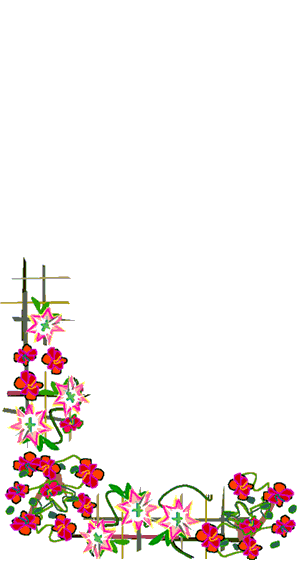 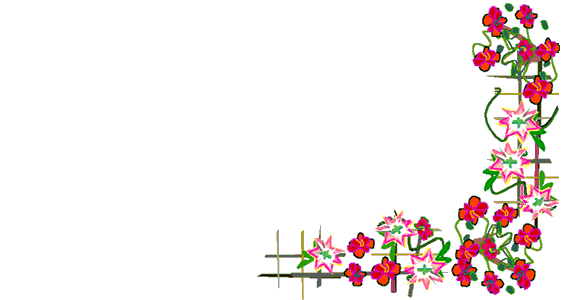 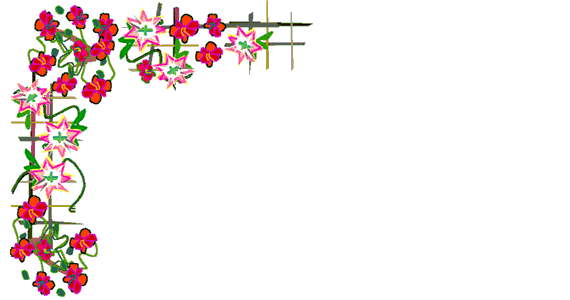 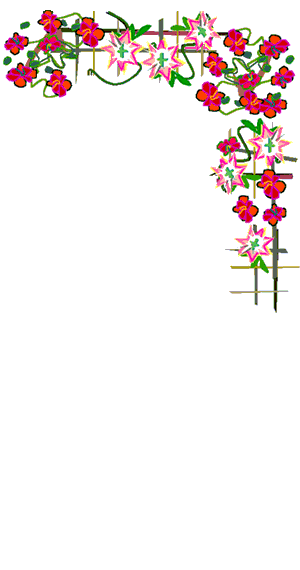 Toán
Ứng dụng của tỉ lệ bản đồ (tiếp theo)
Bài 3: (tr.158) Một mảnh đất hình chữ nhật có chiều dài 15m, chiều rộng 10m được vẽ trên bản độ tỉ lệ 1 : 500. Hỏi trên bản đồ đó độ dài của mỗi cạnh hình chữ nhật là mấy xăng-ti-mét ?
Bài 3: (tr.158) Một mảnh đất hình chữ nhật có chiều dài 15m, chiều rộng 10m được vẽ trên bản độ tỉ lệ 1 : 500. Hỏi trên bản đồ đó độ dài của mỗi cạnh hình chữ nhật là mấy xăng-ti-mét ?
Bài 3: (tr.158) Một mảnh đất hình chữ nhật có chiều dài 15m, chiều rộng 10m được vẽ trên bản độ tỉ lệ 1 : 500. Hỏi trên bản đồ đó độ dài của mỗi cạnh hình chữ nhật là mấy xăng-ti-mét ?
Bài giải
15 m = 1 500 cm; 10 m = 1 000cm
Chiều dài của hình chữ nhật trên bản đồ là:
1 500 : 500 = 3 (cm)
   Chiều rộng của hình chữ nhật trên bản đồ là: 
1 000 : 500 = 2 (cm)
		         Đáp số: Chiều dài: 3 cm
				Chiều rộng: 2 cm
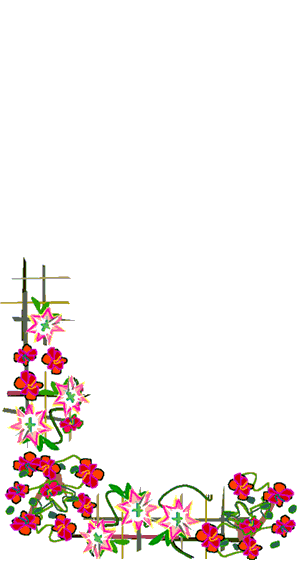 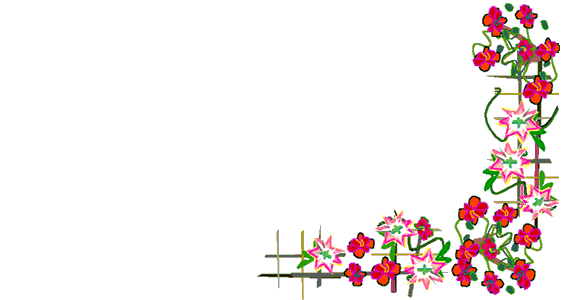 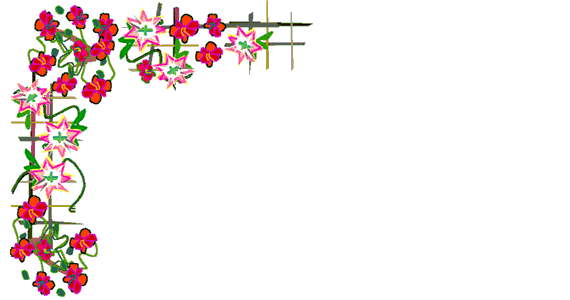 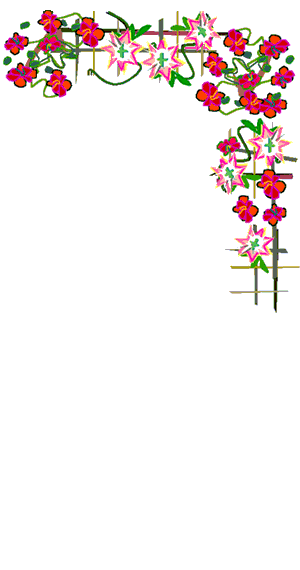 Toán
Ứng dụng của tỉ lệ bản đồ (tiếp theo)
Muốn tính độ dài thu nhỏ trên bản đồ ta làm thế nào?
Muốn tính độ dài thu nhỏ trên bản đồ ta lấy 
độ dài thật chia cho mẫu số của tỉ lệ bản đồ.
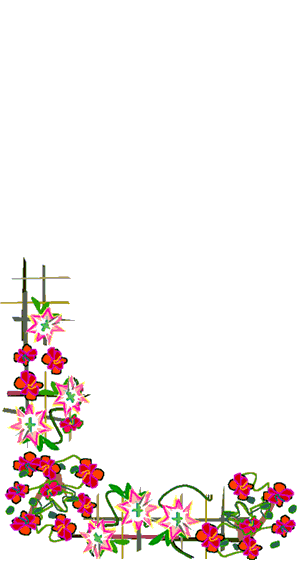 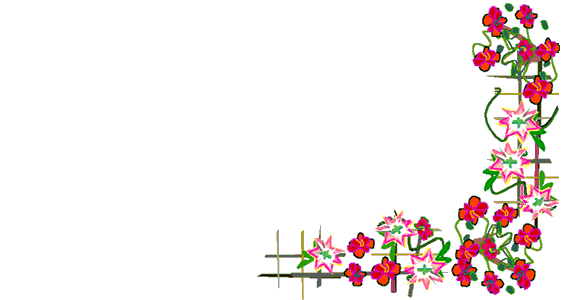 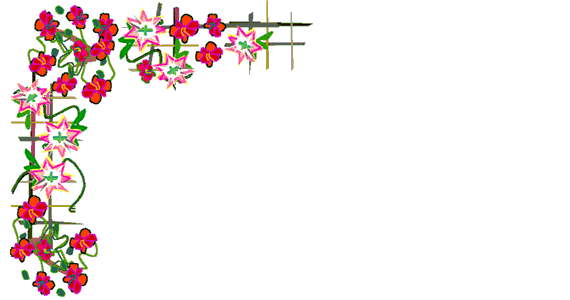 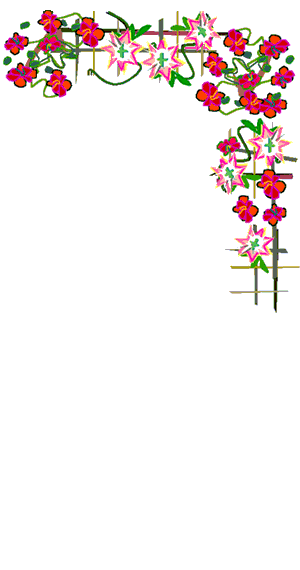 TRÒ CHƠI
Khoanh tròn vào đáp án trước câu trả lời đúng:
Một sân vận động hình chữ nhật có chiều dài 2400m, chiều rộng 1600m. Trên bản đồ tỉ lệ 1 : 800, mỗi cạnh của hình chữ nhật là mấy xăng-ti-mét ?
1) Chiều dài hình chữ nhật là ....cm. 
a. 1 920 000		b. 3                               c. 300
2) Chiều rộng hình chữ nhật là .... cm
a. 2                                 b. 200                           c. 1 280 000
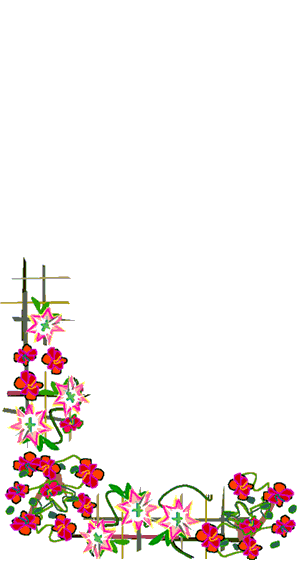 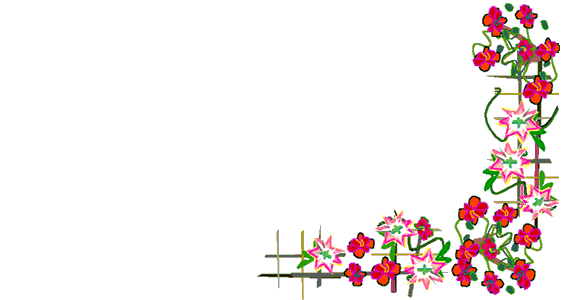